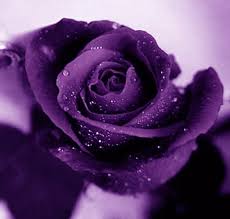 সকলকে শুভেচ্ছা
শিক্ষক পরিচিতি
মৃত্যুঞ্জয় রায়
কম্পিউটার শিক্ষক
মীরগঞ্জহাট বহুমূখী উচ্চ বিদ্যালয়
জলঢাকা, নীলফামারী।
শ্রেনিঃ অষ্টম
সময়ঃ ৪০ মিঃ
অধ্যায়ঃ পঞ্চম
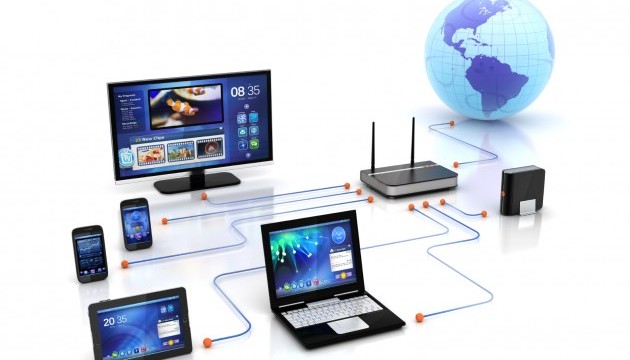 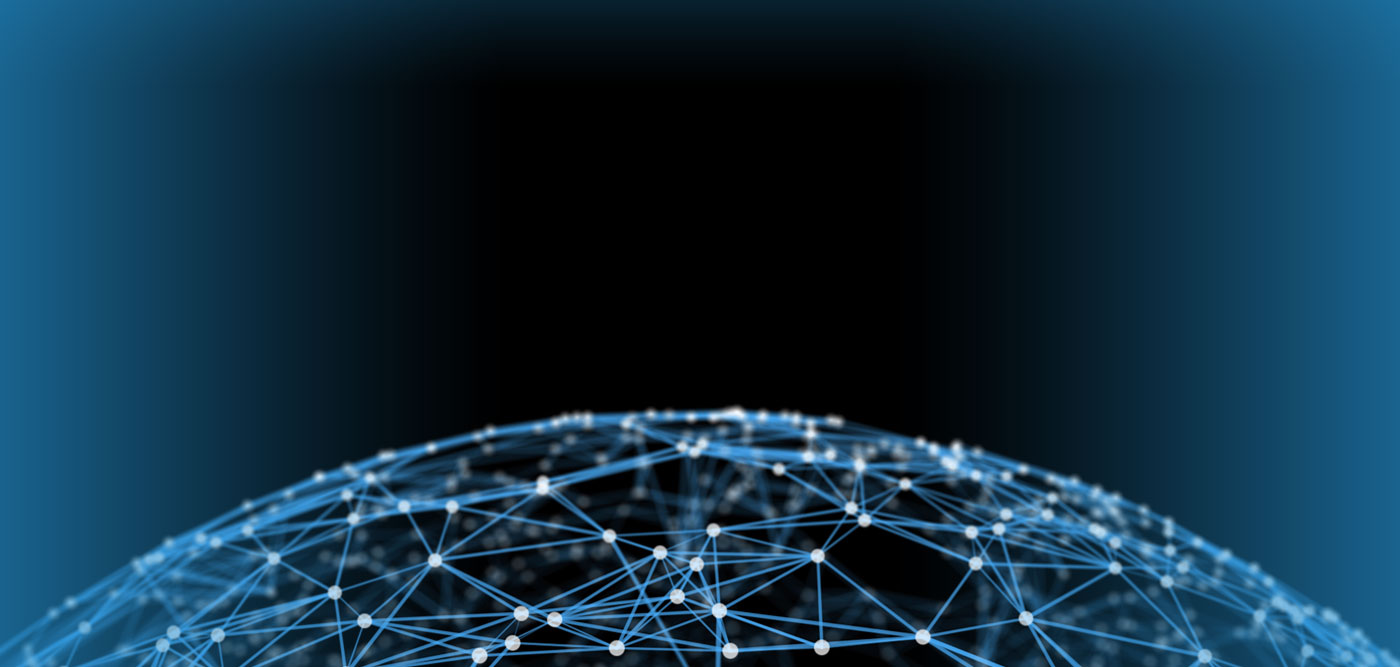 কম্পিউটার নেটওয়ার্ক
শিখনফল
এ পাঠ শেষে শিক্ষার্থীরা…
১। 	কম্পিউটার নেটওয়ার্ক কী তা বলতে পারবে।
২। 	কম্পিউটার নেটওয়ার্কের প্রকারভেদ বলতে পারবে।
৩। 	নেটওয়ার্ক সংশ্লিষ্ট বিভিন্ন যন্ত্রপাতির নাম বলতে পারবে।
৪। 	কম্পিউটার নেটওয়ার্ক সংশ্লিষ্ট বিভিন্ন যন্ত্রপাতির কাজ 	ব্যাখ্যা করতে পারবে।
৫। 	বিভিন্ন প্রকার টপোলজির নাম বলতে পারবে।
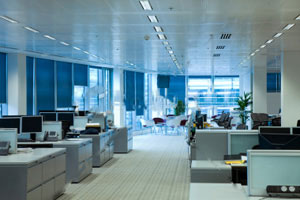 নেটওয়ার্কঃ দুই বা ততোধিক কম্পিউটারকে যোগাযোগের কোন মাধ্যম দিয়ে একসাথে জুড়ে দিলে যদি তারা নিজেদের ভেতর তথ্য কিংবা উপাত্ত আদান-প্রদান করতে পারে, তাকে কম্পিউটার নেটওয়ার্ক বলে।
নেটওয়ার্কে ব্যবহৃত যন্ত্রপাতিঃ
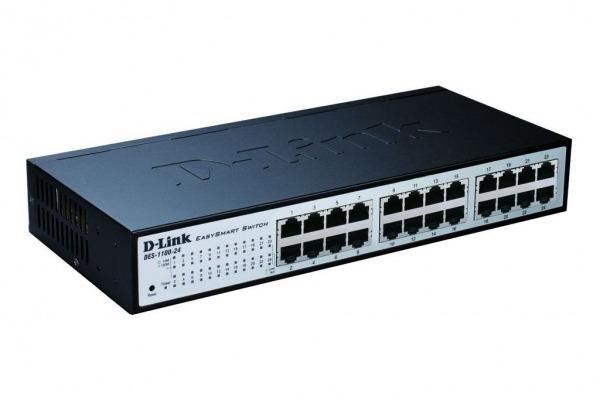 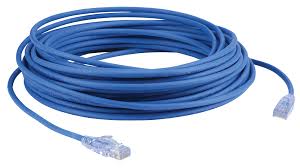 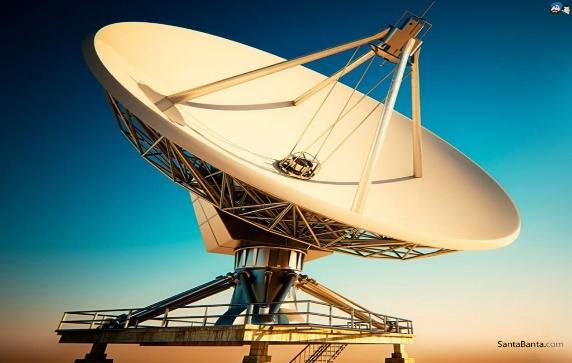 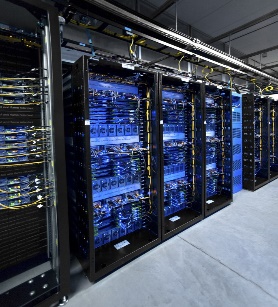 সুইচ
ক্যাবল/তার
সার্ভার
স্যাটালাইট
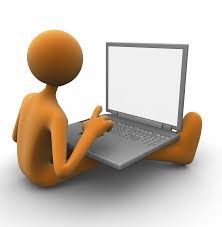 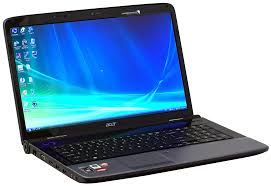 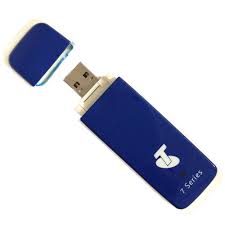 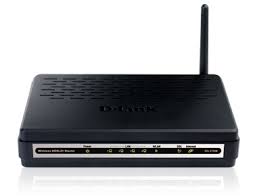 ইউজার/ব্যবহারকারী
রাউটার
কম্পিউটার
মডেম
কম্পিউটার নেটওয়ার্কের  প্রকারভেদঃ
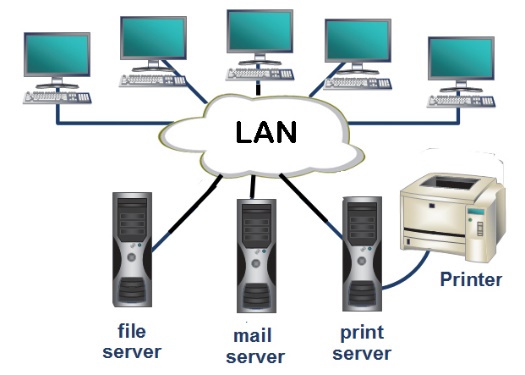 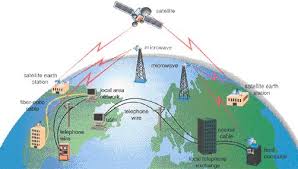 LAN(Local Area Network)
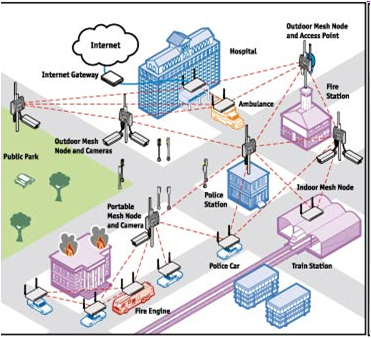 WAN(Wide Area Network)
MAN(Metropolitan Area Network)
নেটওয়ার্ক টপোলজি
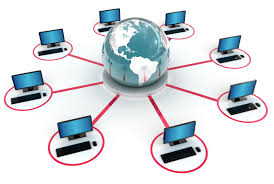 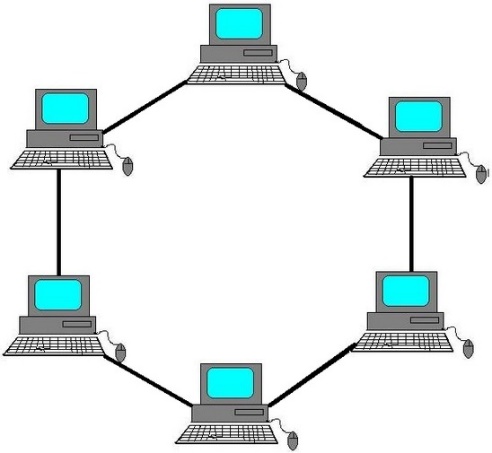 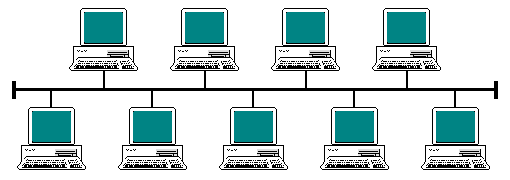 স্টার টপোলজি
রিং টপোলজি
বাস টপোলজি
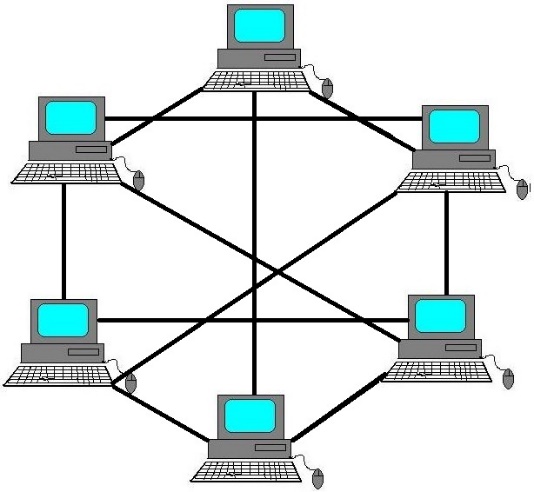 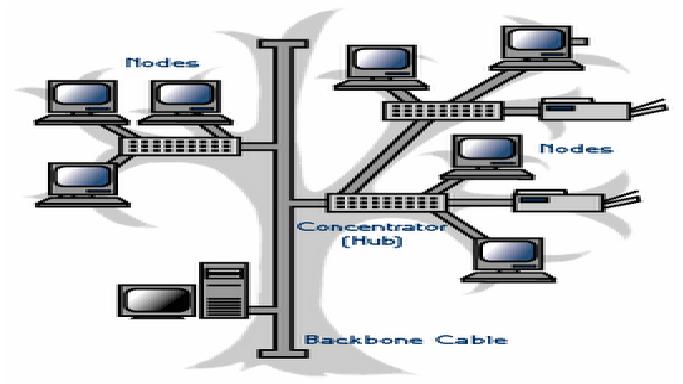 ট্রি টপোলজি
মেশ টপোলজি
দলগত কাজ
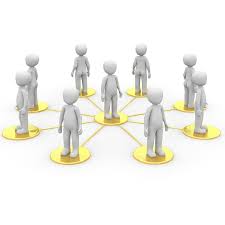 দল-১ ও দল-২ঃ PAN ও LAN এর মধ্যে ৩টি    পার্থক্য লিখ।
দল-৩ ও দল-৪ঃ MAN ও WAN এর মধ্যে ৩টি পার্থক্য লিখ।
মূল্যায়ন
নেটওয়ার্ক কাকে বলে?
 নেটওয়ার্ক কত প্রকার?
 নেটওয়ার্কে ব্যবহৃত ৫টি যন্ত্রাংশের নাম কি?
 টপোলজি কি?
 টপোলজি কত প্রকার?
 বিভিন্ন প্রকার টপোলজি কি কি?
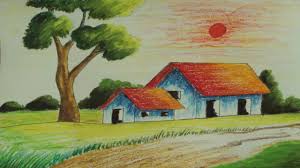 বাড়ীর কাজ
বিদ্যালয়কে একটি কম্পিউটার নেটওয়ার্কিং- এর আওতায় আনতে কি ধরনের নেটওয়ার্ক ব্যবহার করবে এবং কেন- ব্যাখ্যা কর।
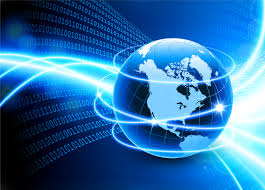 সকলকে ধন্যবাদ
১৭/০৬/২০১৬
imranict129@gmail.com
13